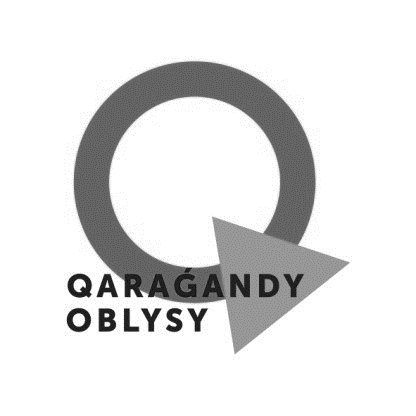 Балқаш
Балқаш қаласы ЖББ №3 орта мектебі КММ
Кейін
Дейін
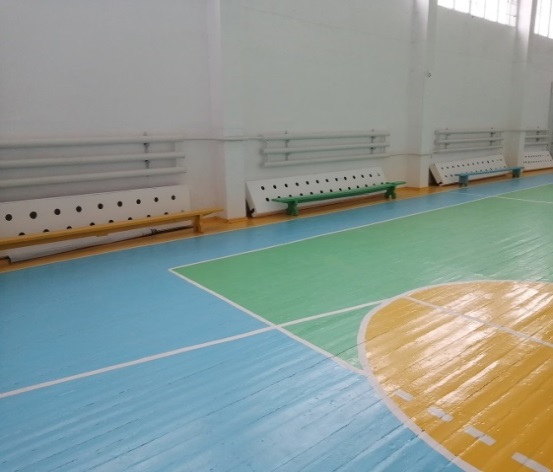 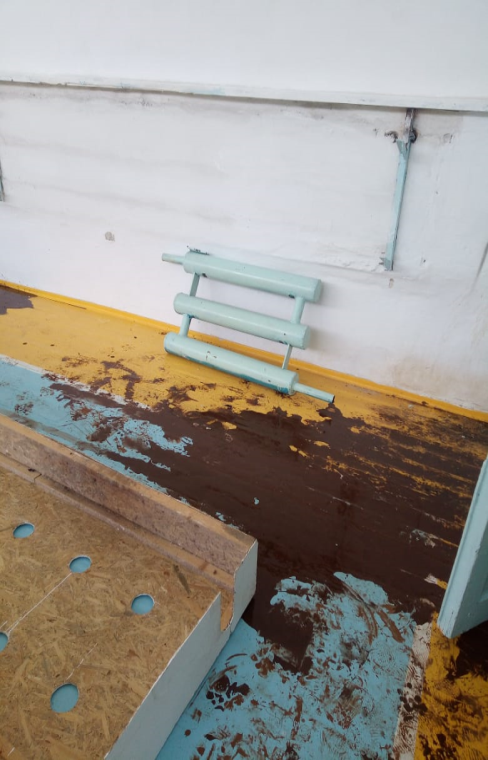 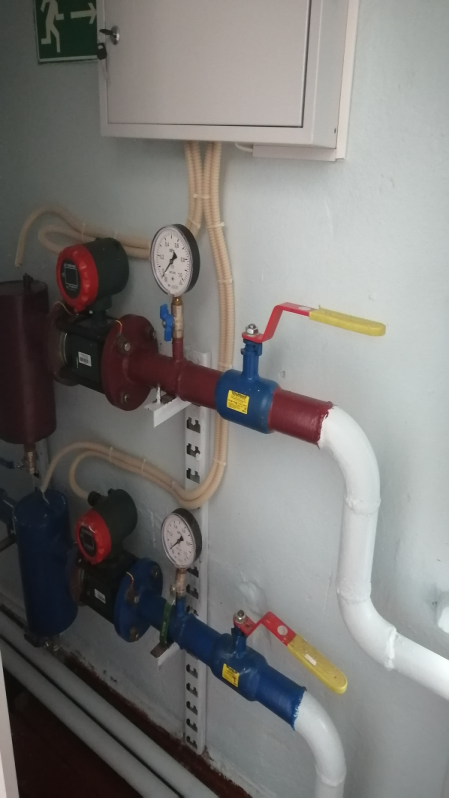 Мектеп ғимараты 1937 жылы салынған,                                                                    Ғимарат екі қабатты.                                                             Спортзал-жөндеу жылы 1982 ж.                                Спортзалдың жылу жүйесін жөндеу. (2020 ж.) "Комплект 5" ЖШС.                                                  Сомасы-4, 480 мың тг